9c_Præsentation_medicindispensering_V1.1_14.12.2021
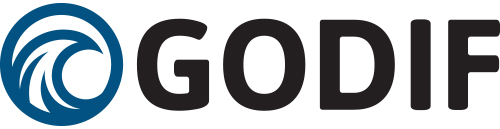 Goal directed fluid removal with furosemide in intensive care patients with fluid overload – A randomised, blinded, placebo-controlled trial (GODIF)Forsøgsmedicin
Sine Wichmann(koordinerende investigator)
Morten Bestle (sponsor)
Anæstesiologisk afdeling og intensivafsnit
Nordsjællands hospital, Hillerød
godif@cric.nu 
www.cric.nu/godif
Medicinmodul
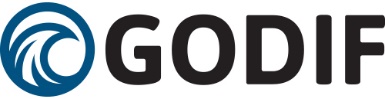 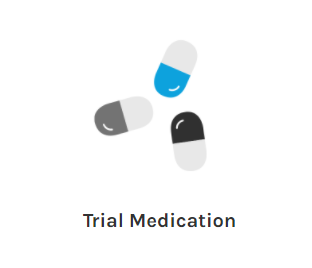 Trækning af medicin
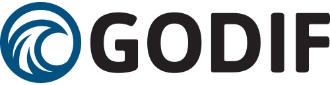 Patienten er inkluderet i GODIF 

Du vil hente forsøgsmedicin

Gå til hjemmesiden www.cric.nu/godif/
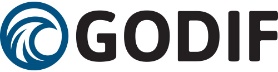 Tilgå www.cric.nu/godif/
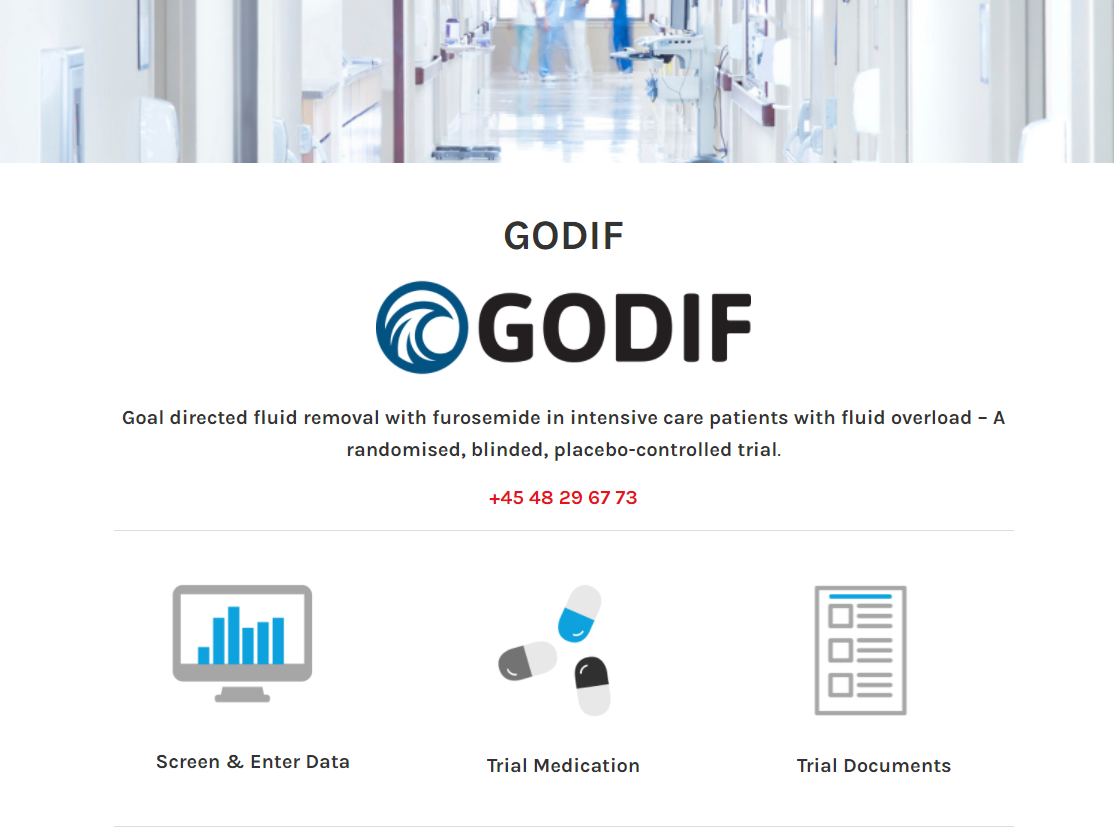 Log på medicinmodulet
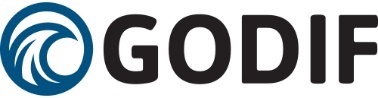 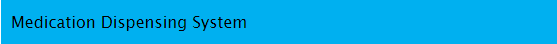 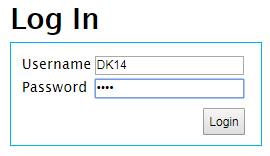 Brug afdelingens fælles brugernavn og kodeord
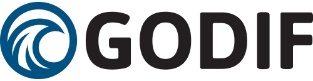 Hent forsøgsmedicin i medicinmodulet
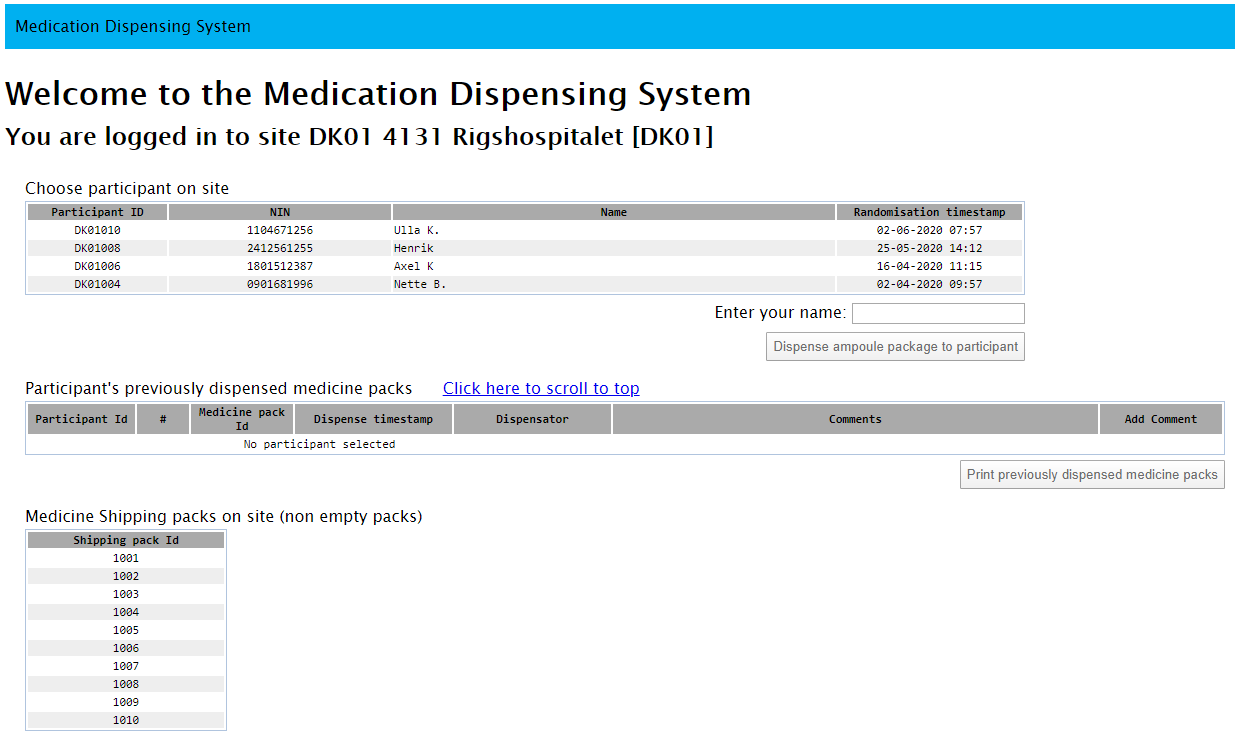 Marker en patient på listen ved at klikke på navnet
AID-ICU
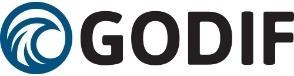 Hent forsøgsmedicin i medicinmodulet
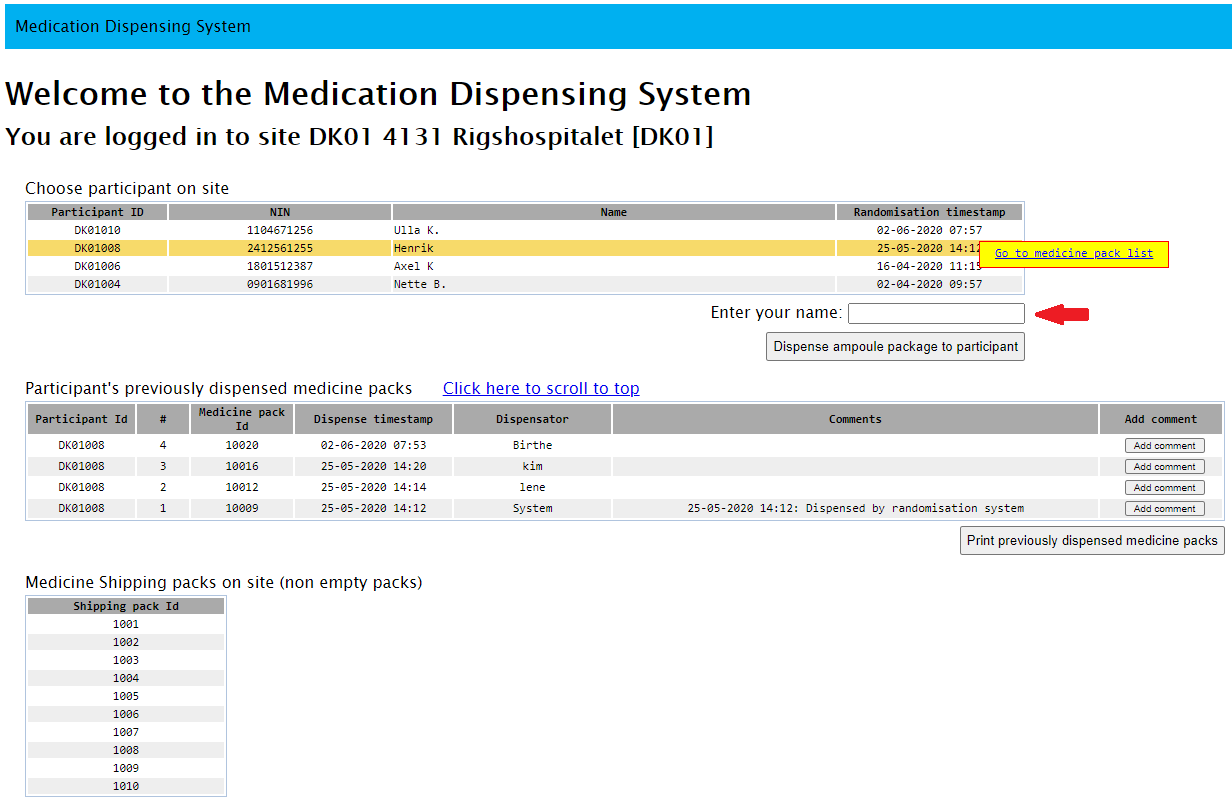 2.       Skriv dit navn i feltet
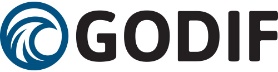 Hent forsøgsmedicin I medicinmodulet
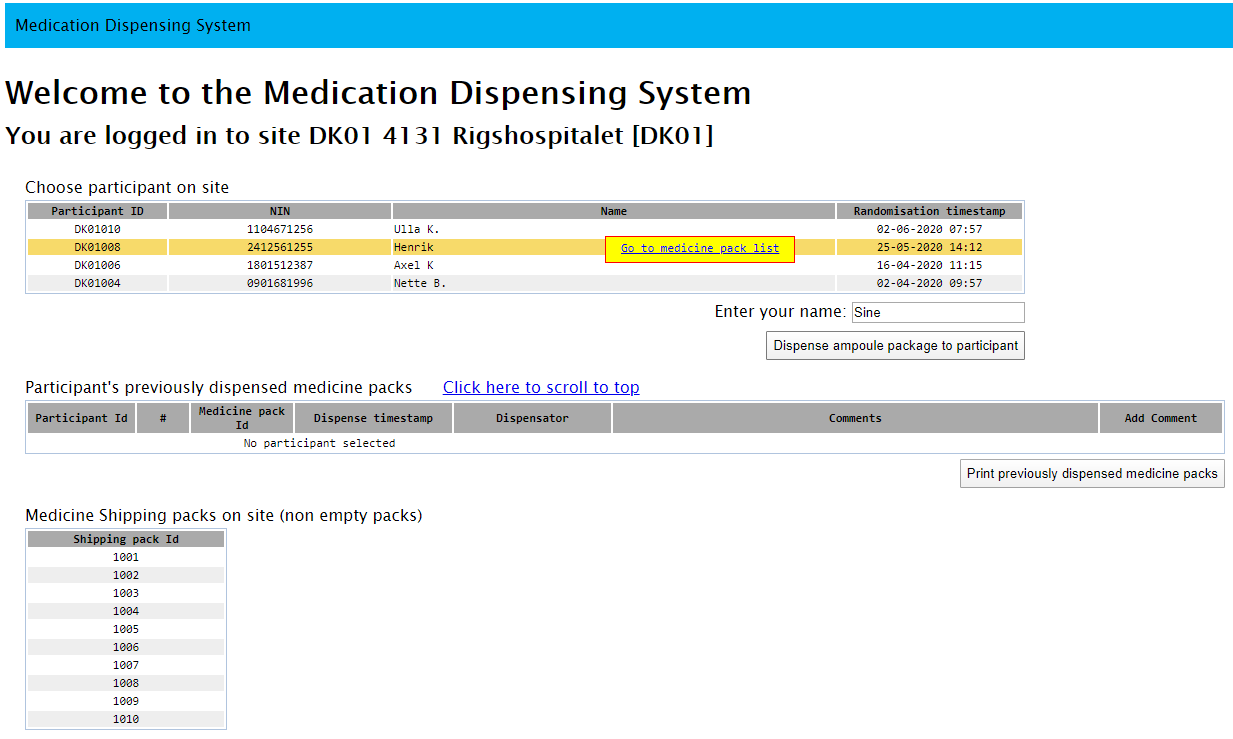 3.      Klik ‘Dispense medicine pack to participant’
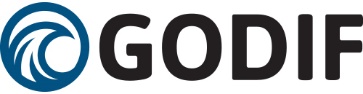 Bekræft
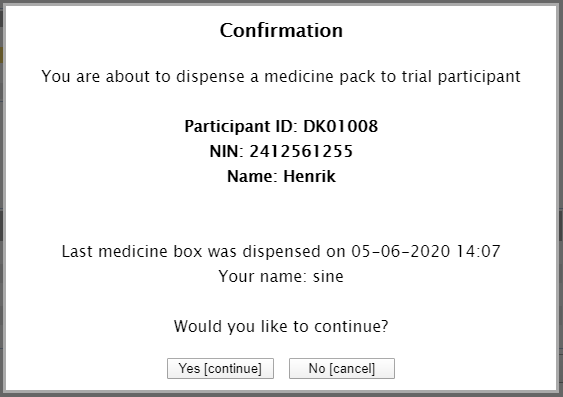 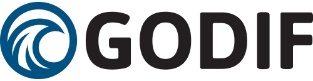 Nummeret på den tildelte medicinpakke
Find den tildelte medicin og adminstrer forsøgsmedicinen efter protokollen.
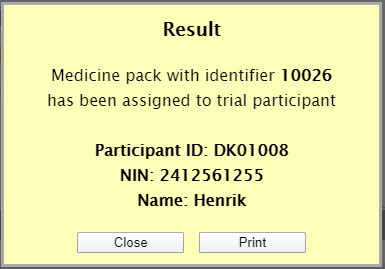 Du kan printe medicinpakke-nummeret, hvis du har brug for at huske det
Problem 1
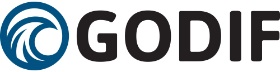 Der ligger en ampul med forsøgsmedicin ved computeren.

Du vil gerne tjekke om medicinen er allokeret til din patient.
Find tidligere tildelte medicinpakker
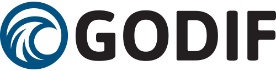 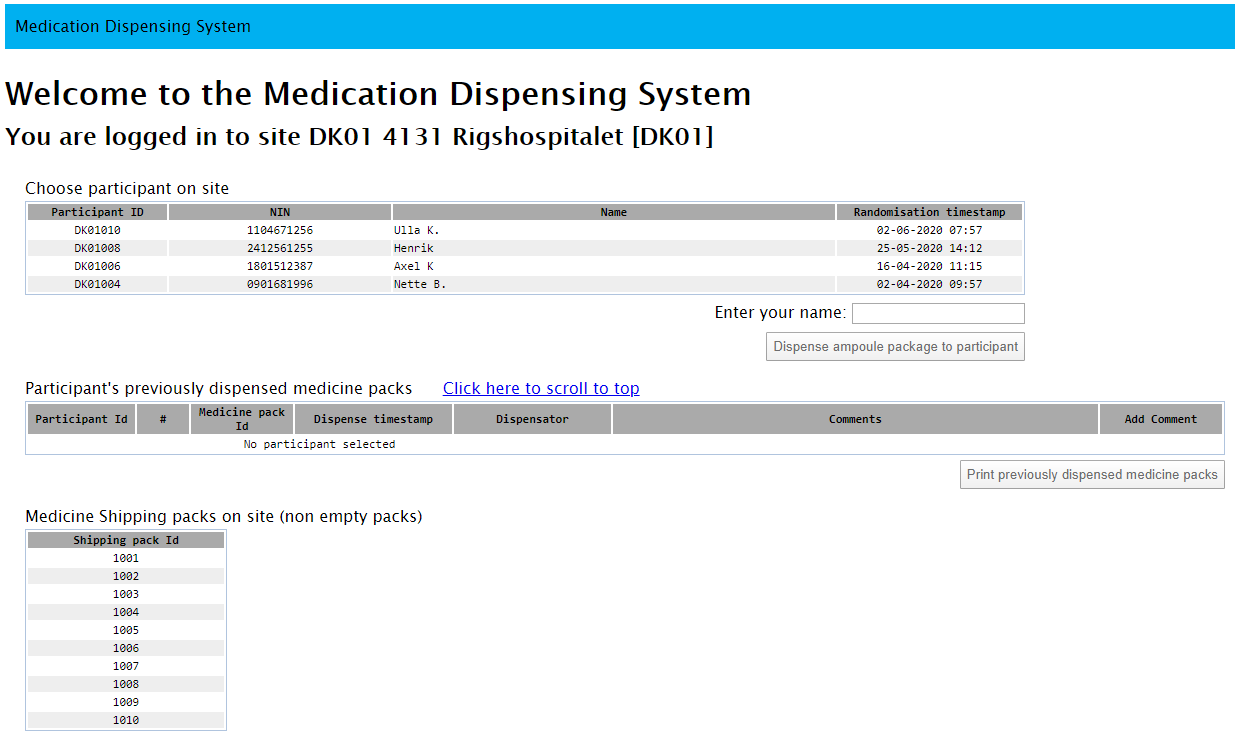 Marker den aktuelle patient på listen ved at klikke på på rækken
AID-ICU
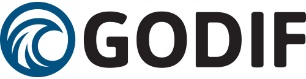 Find tidligere tildelte medicinpakker
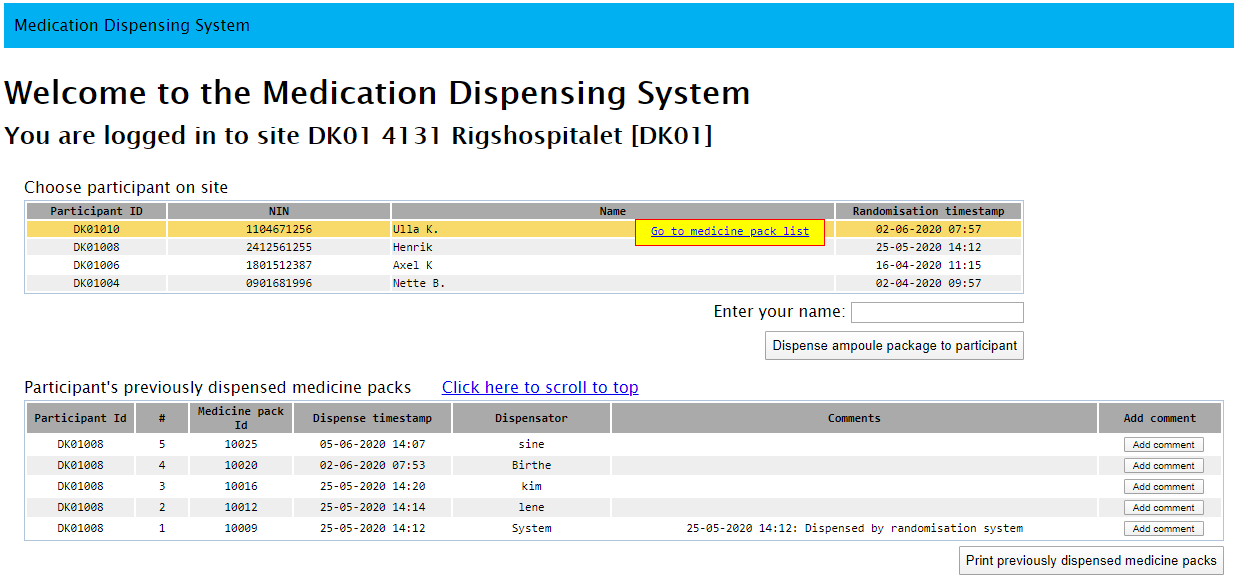 En liste over de medicinpakker/ampuller der er tildelt patienten, kan ses under listen over forsøgspersoner.
Her kan du printe listen
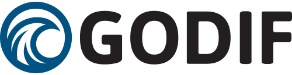 Tryk ‘Add comment’ hvis der er problemer
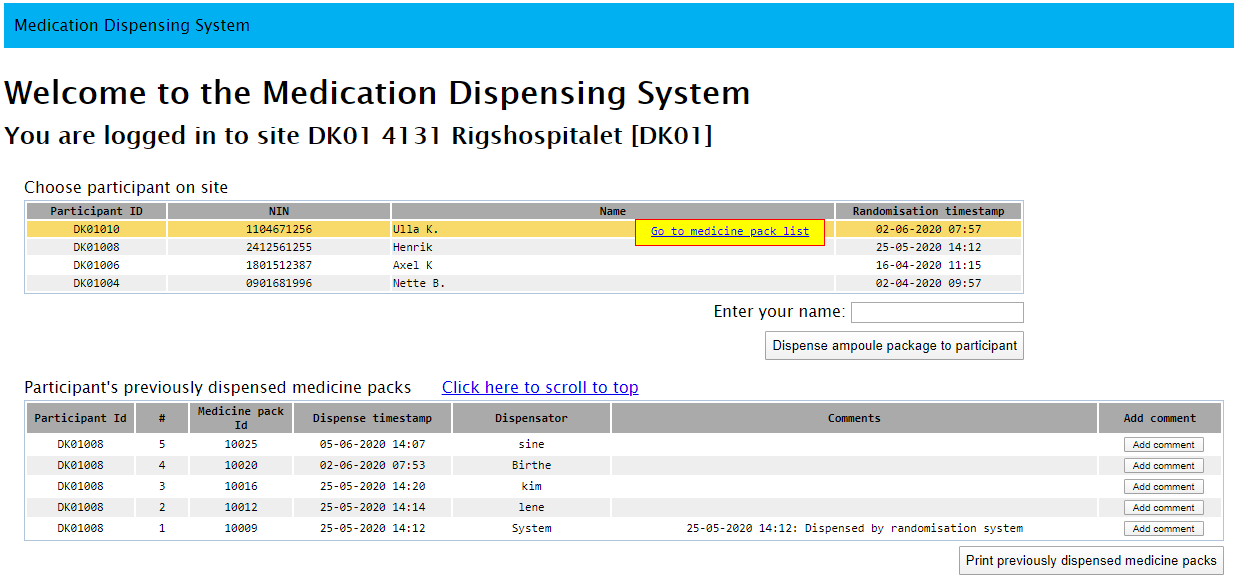 Hvis du oplever et problem med en ampul eller der opstår fejl ved administration af medicinen, kan du skrive en kommentar (ud for det aktuelle ampul-nummer).
Træk en ny ampul, hvis der er behov.
Opsummering
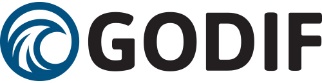 Forsøgsmedicin hentes på www.cric.nu/godif	 

Marker patienten, skriv dit navn, tryk ”Dispense trial medication”

Ved behov trækkes yderligere ampuller.

Tilføj en kommentar hvis du oplever et problem med en af ampullerne i pakken.